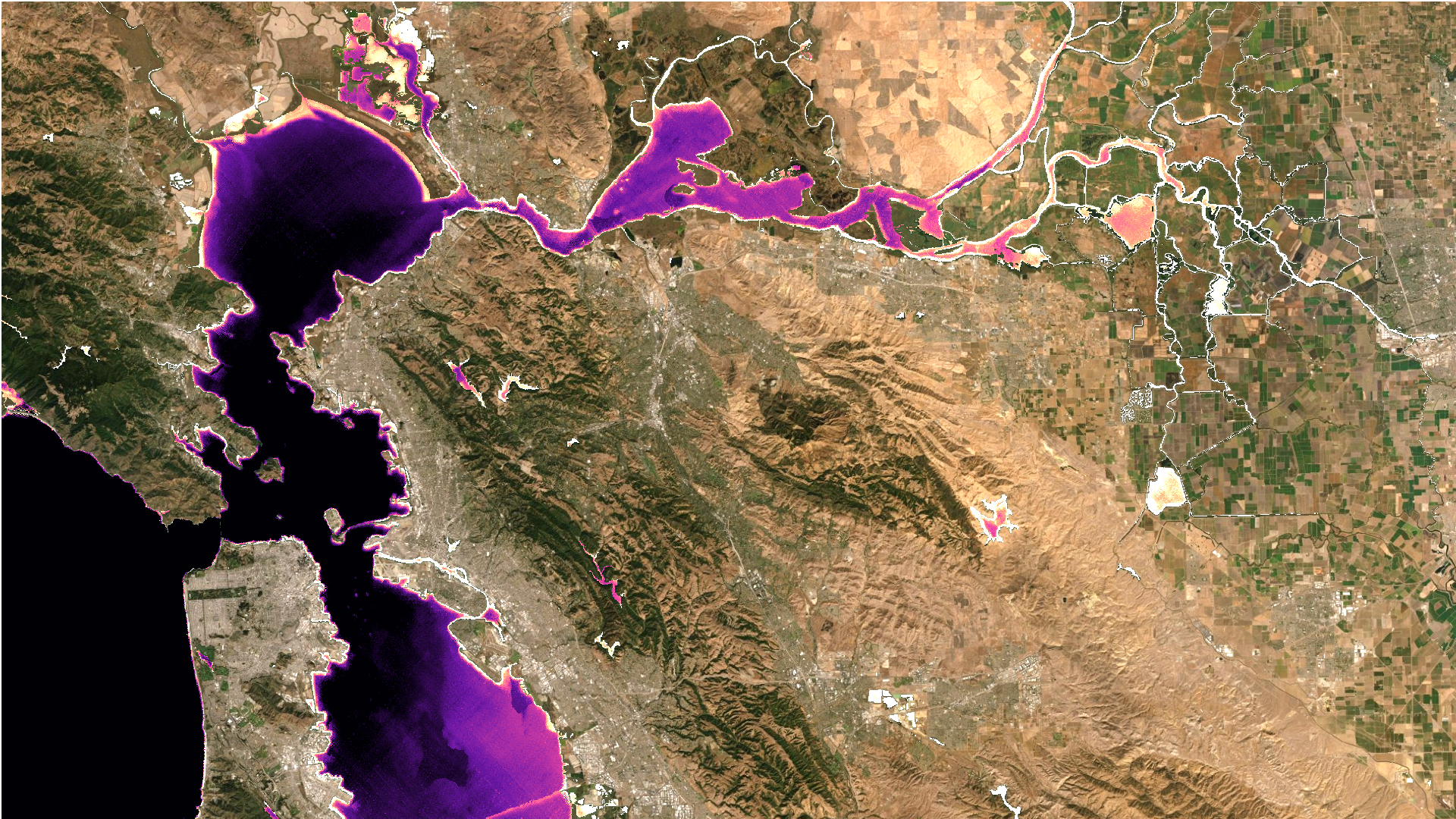 Smelt Habitat Suitability and Thermal Refugia in the San Francisco Bay Delta as Seen by Landsat and ECOSTRESS with Comparison to CDEC
Gregory Halverson1
Christine Lee1
Glynn Hulley1, Kerry-Anne Cawse-Nicholson1, Brenden Palmieri2, Amye Osti2, Erin Hestir3, Christiana Ade3, Shawn Acuña4, Brian Bergamaschi5, Nick Tuffilaro6, Robert Radocinski1, Gerardo Rivera1
1NASA Jet Propulsion Laboratory 234 North 3University of California, Merced 4Metropolitan Water District of Southern California, 5United States Geological Survey, 6Oregon State University
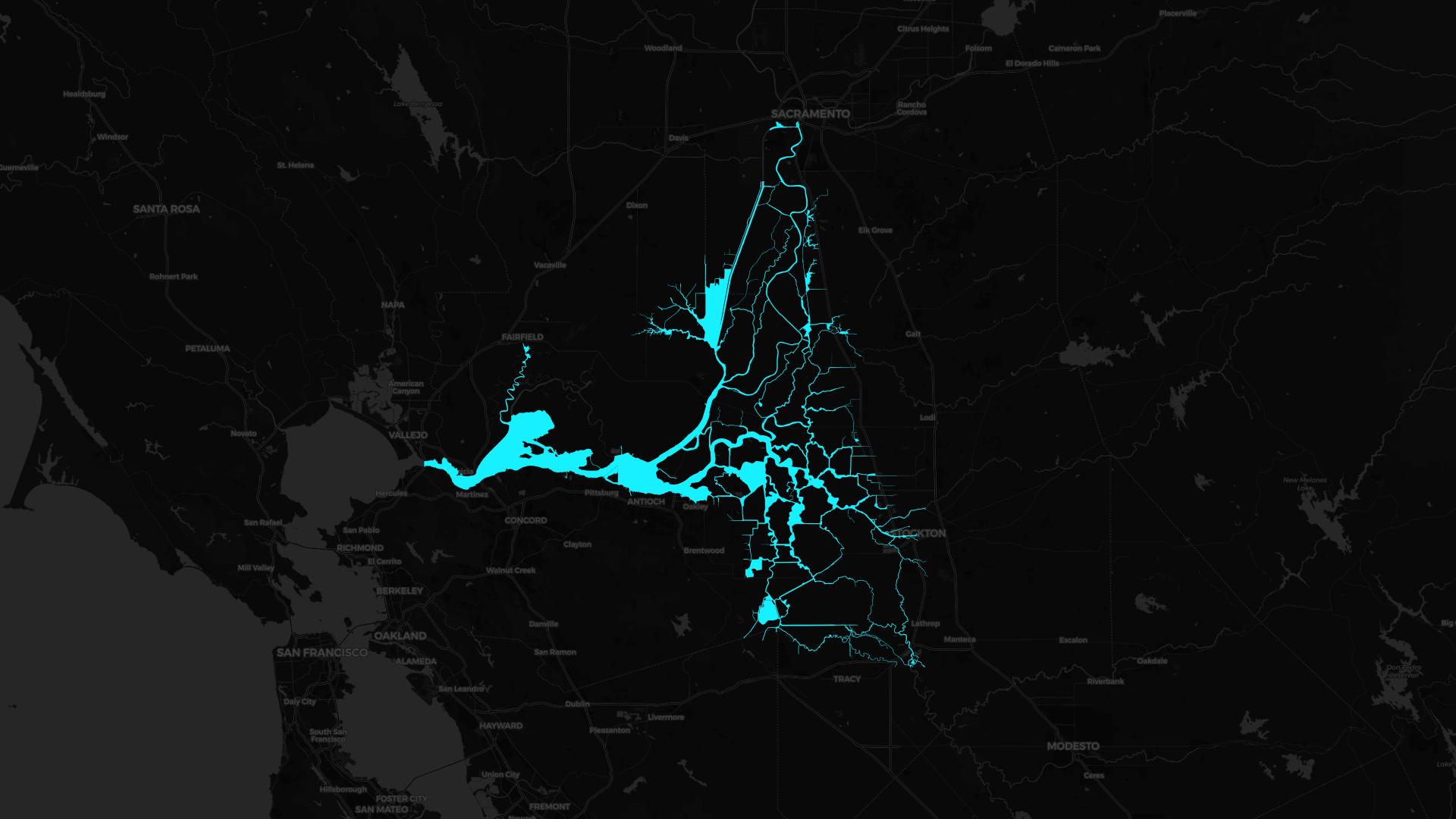 Water management decisions affecting smelt habitat here can be informed by salinity, turbidity, and temperature.
San Francisco Estuary
biodiversity hotspot
home of the endangered delta smelt
Sacramento-San Joaquin Delta
Suisun Marsh and Bay
Water temperature is a driving factor of habitat suitability for fish, and we want to put forward remotely sensed surface temperature as an indicator of habitat suitability.
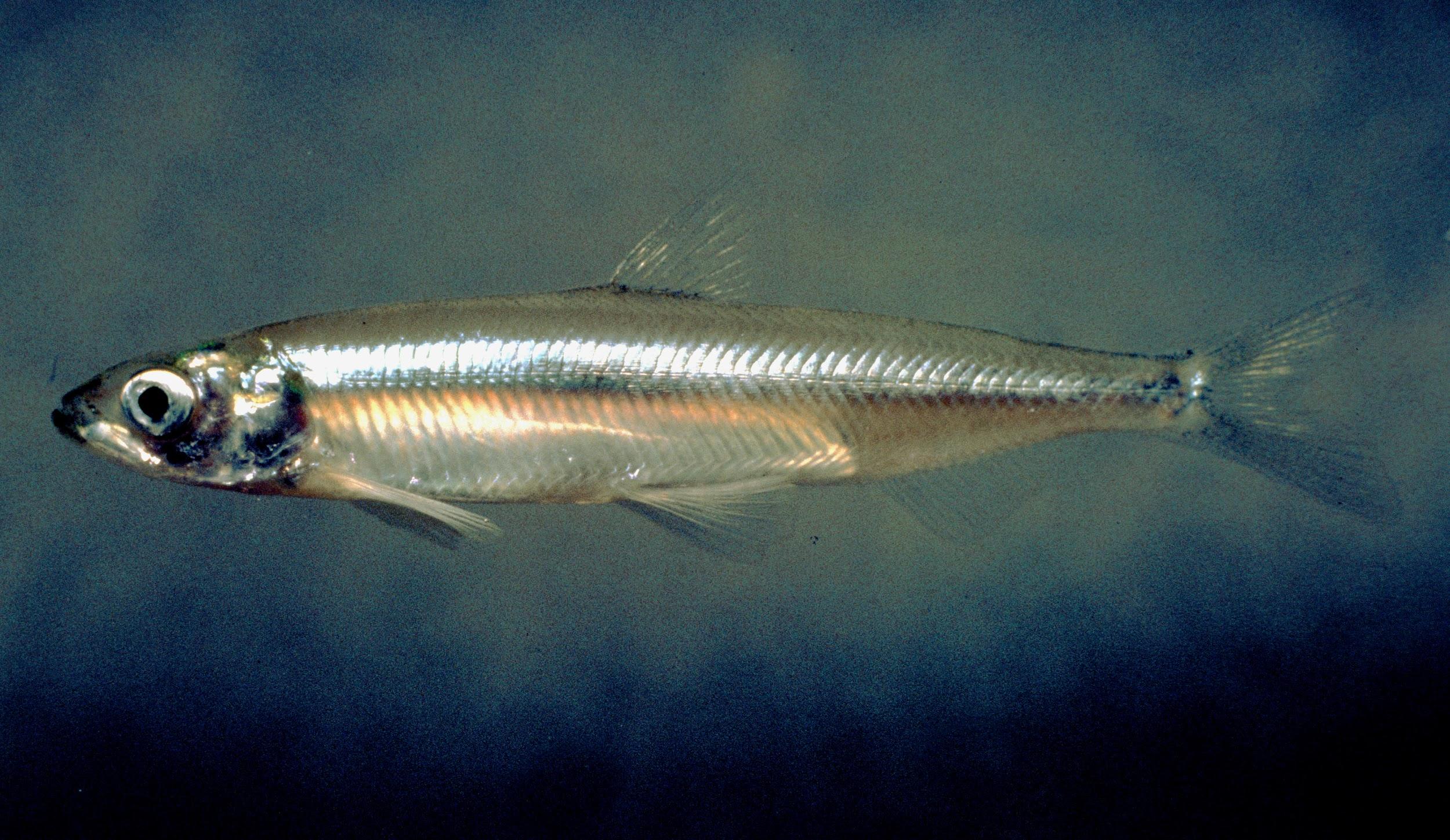 The delta smelt are endemic to the SFE and critically endangered.
CTmax: 28.6°C
Davis et al. 2019
Delta Smelt
Hypomesus transpacificus
In decline due to reduced outflow, entrainment in pumps, and competition with invasive species.
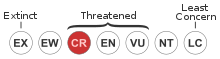 Moyle et al. 2016
U.S. Fish and Wildlife Service
https://en.wikipedia.org/wiki/Delta_smelt#/media/File:Hypomesus_transpacificus.jpg
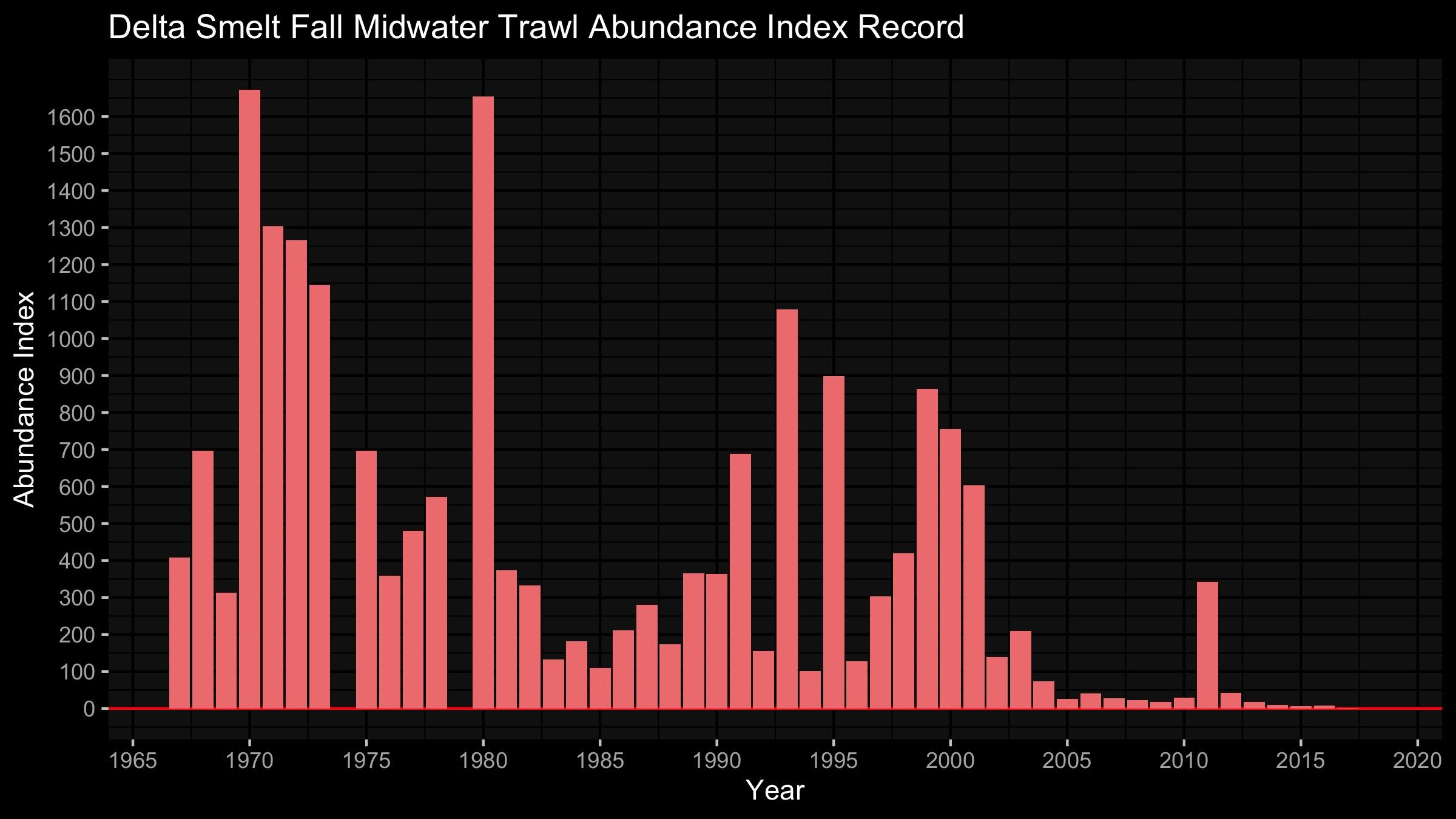 California Department of Fish & Wildlife
https://www.dfg.ca.gov/delta/data/fmwt/indices.asp
Abundance Index hit zero for the first time in 2018
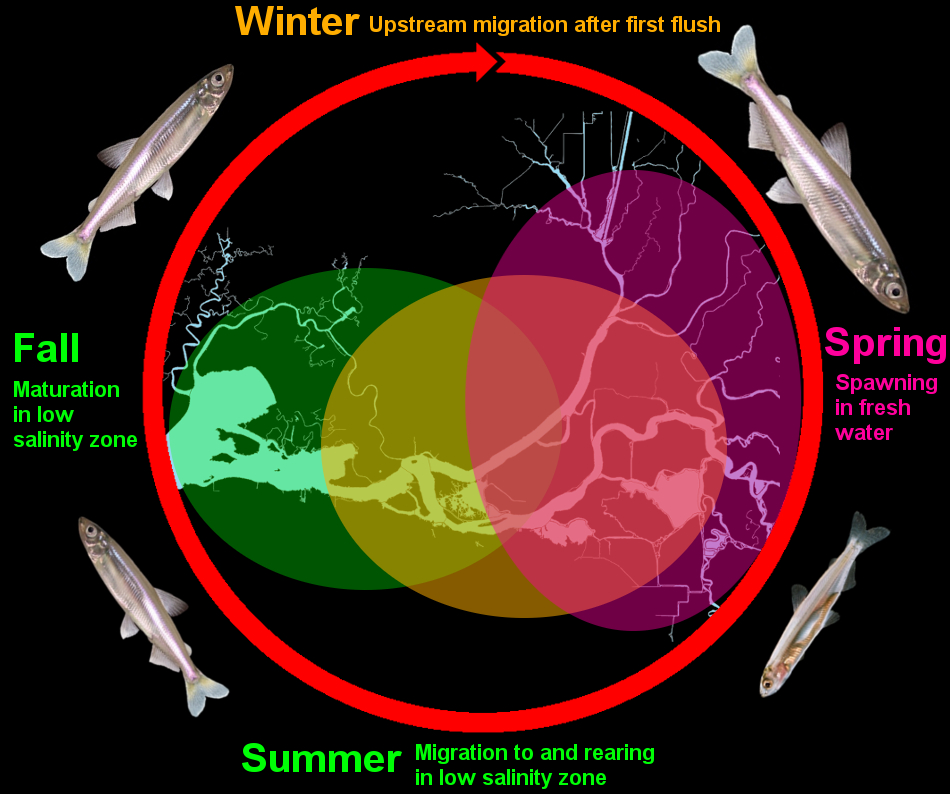 California Department of Fish & Wildlife
https://www.wildlife.ca.gov/Portals/0/Images/InlandFisheries/DeltaSmelt/DeltaSmeltLifeStages_JW.jpg
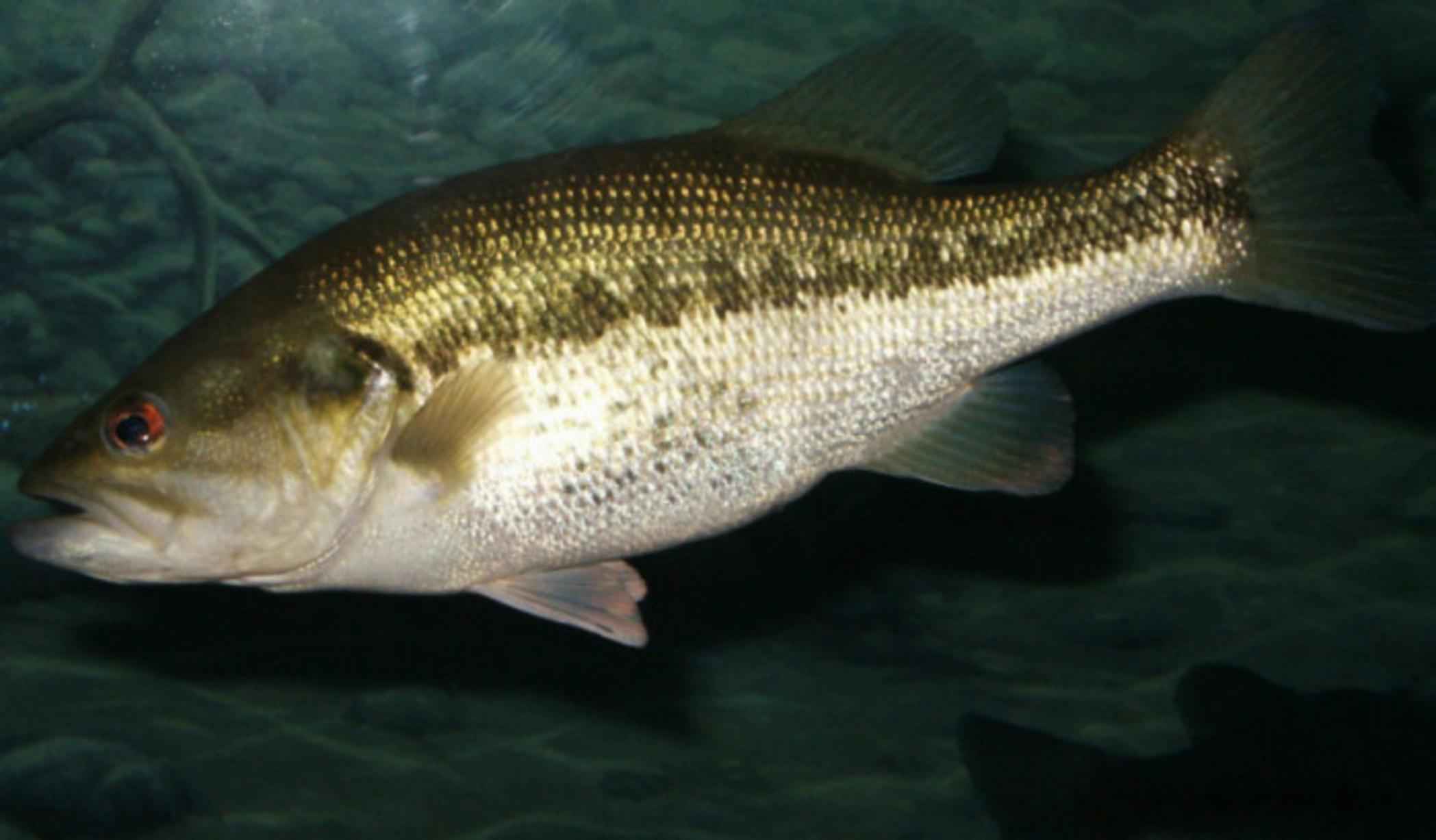 CTmax: 33.3°C
Davis et al. 2019
Largemouth Bass
Micropterus salmoides
Invasive with high thermal tolerance
U.S. Fish and Wildlife Service
https://en.wikipedia.org/wiki/Largemouth_bass#/media/File:Largemouth_bass_fish_underwater_animal_in_natural_habitat_micropterus_salmoides.jpg
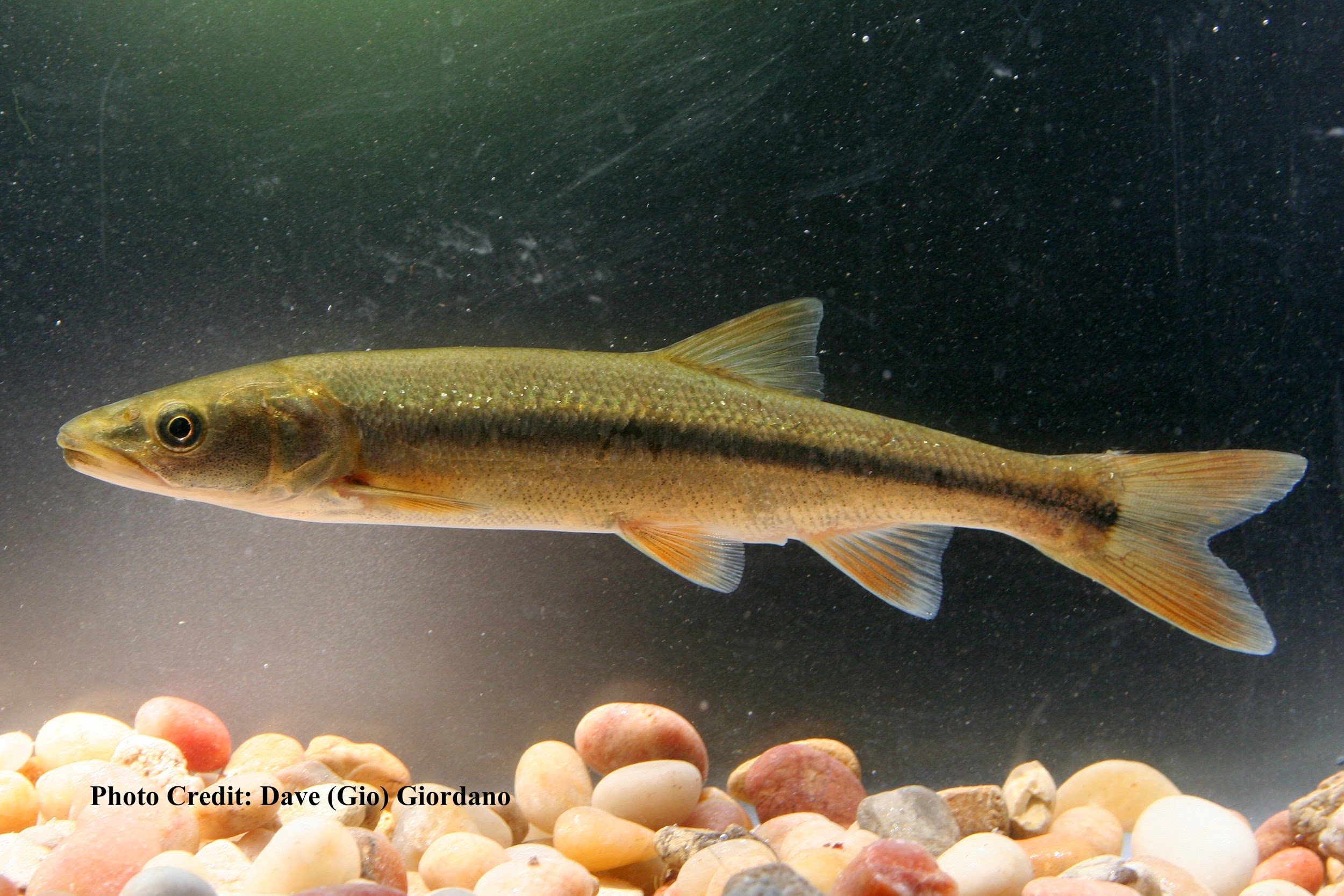 Mississippi Silverside
Menidia beryllina
CTmax: 34.1°C
Davis et al. 2019
Invasive with high thermal tolerance
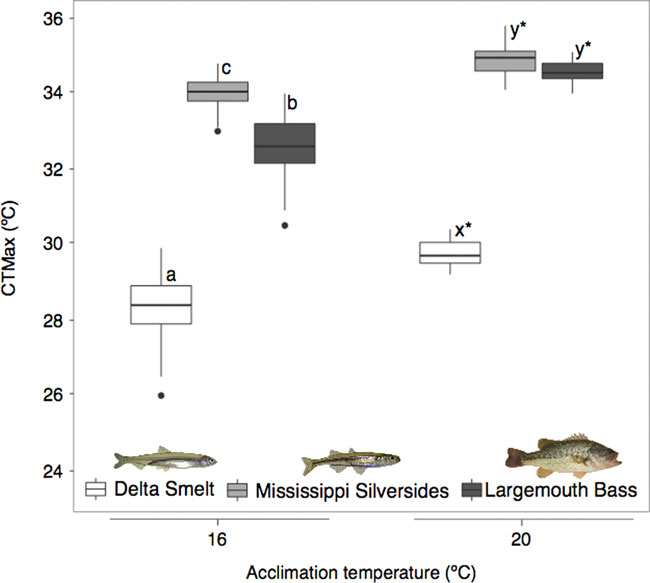 The invasive species considered here have higher thermal tolerances than the smelt.
Davis et al. 2019
This Presentation’s Inquiry
How has thermal habitat suitability for endemic and invasive fish species changed over time?
Laboratory-based studies of thermal tolerance for SFE fish: bass, silverside, smelt
Long-term Landsat 5, 7, 8 record for water surface temperature
On-Going Considerations
How can we use this information to inform water management and ecosystem restoration?
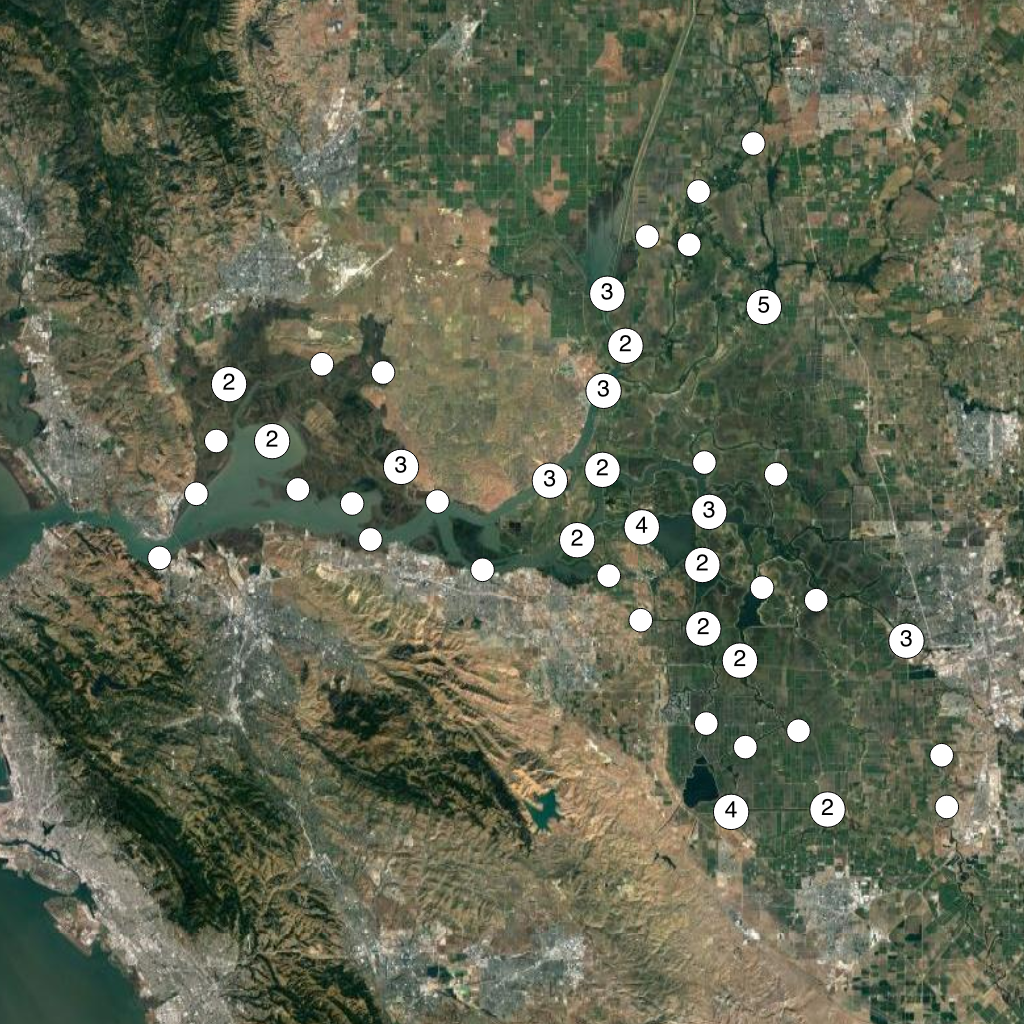 California Data Exchange Center
Ground observations of bulk water temperature are available at 80 sites across the San Francisco Estuary from the California Data Exchange Center (CDEC).
good indicator of temperature in aquatic environment
spatially sparse, making it difficult to track habitat
Department of Water Resources
https://info.water.ca.gov/index.html
We would like to introduce the Landsat series of satellites as a remote sensing source of water temperature data for the SFE. Landsat 5, 7, and 8 provide a continuous record of surface temperature from 1984 to the present.
Landsat 5
Landsat 7
Landsat 8
60m, 1984-2011
60m, 1999-
100m, 2013-
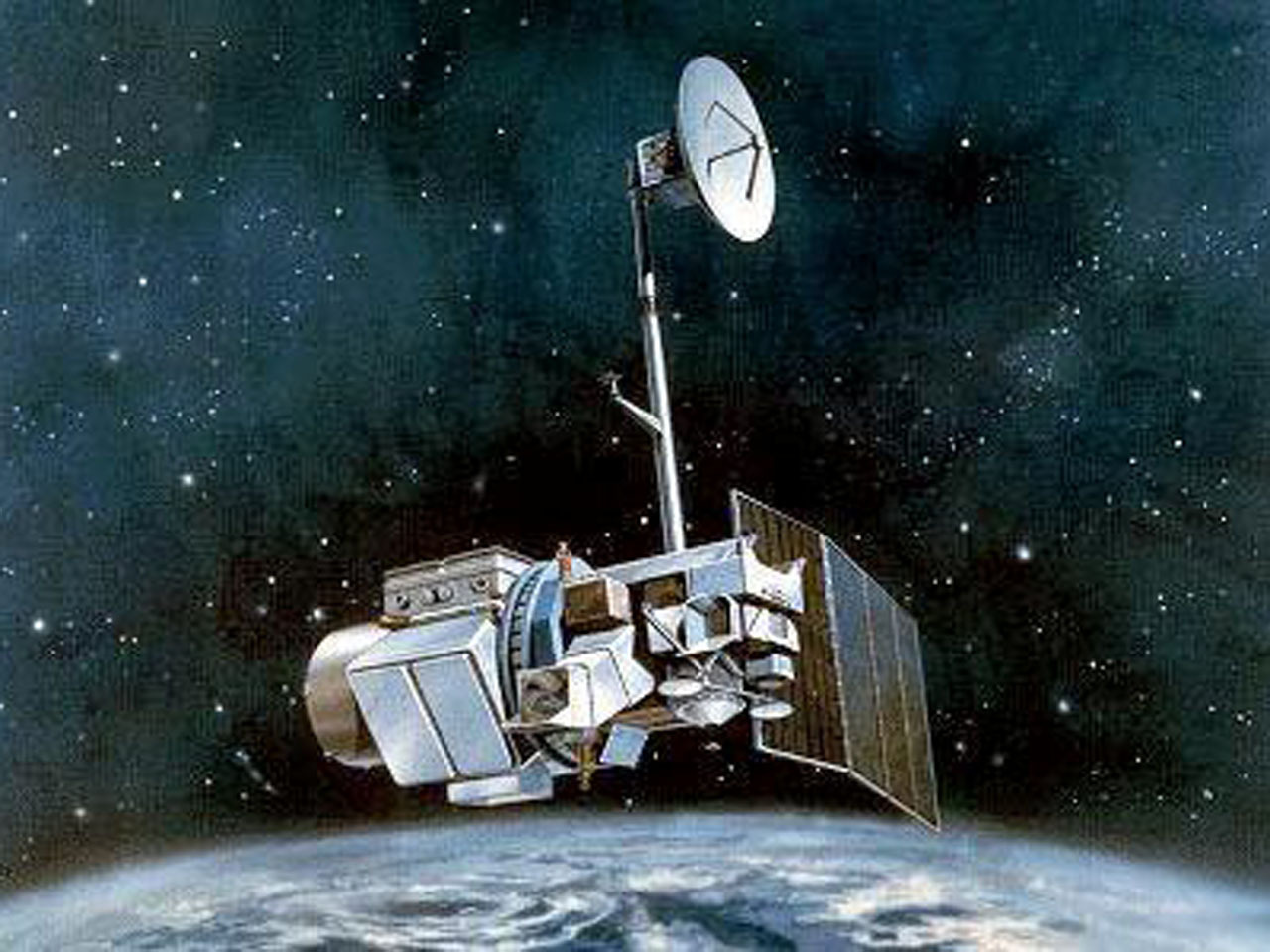 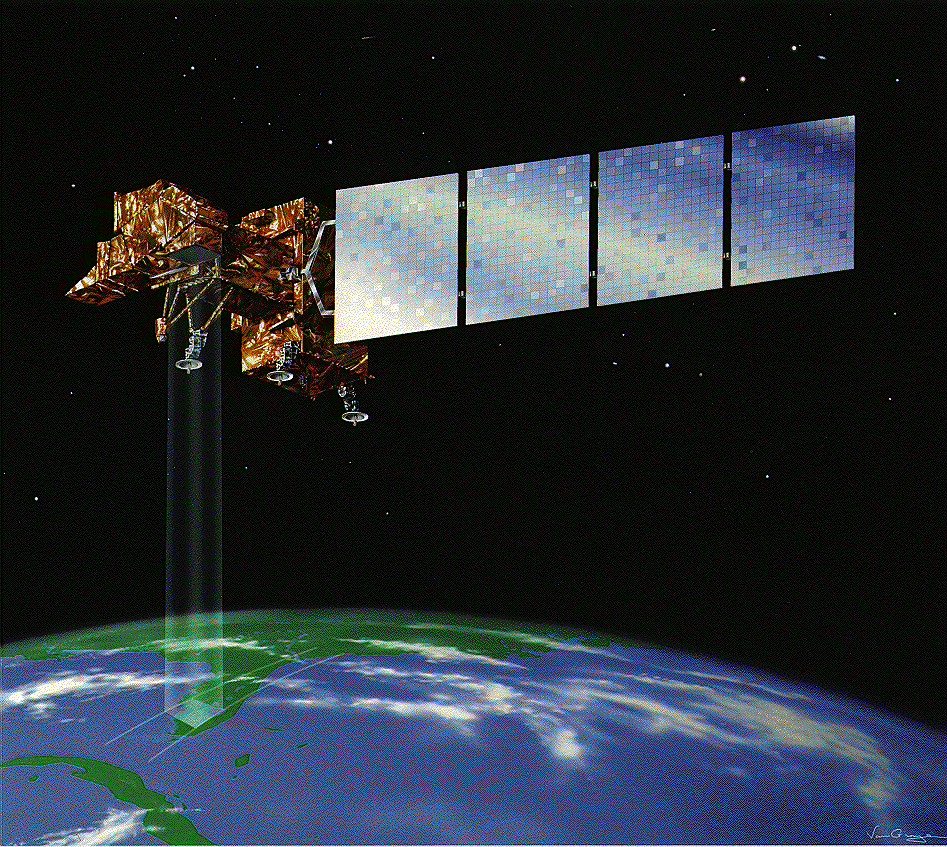 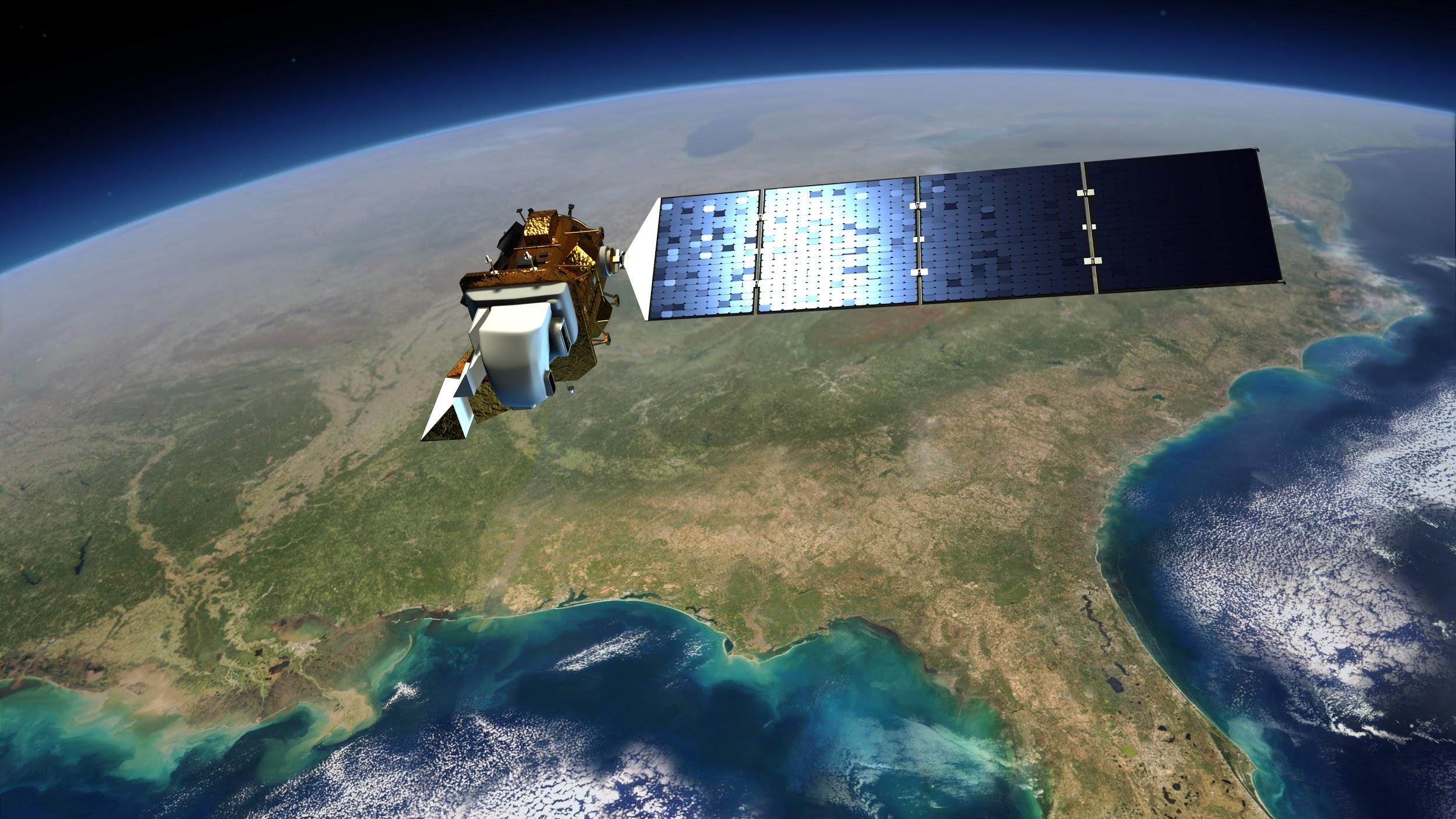 We processed Landsat level 1 thermal radiance into water surface temperature using the methods described in Malakar et al., 2018 and deployed in the Landsat Analysis Ready Dataset (ARD). 

The first collection of the ARD had some issues over water surface, so we processed temperature in-house.
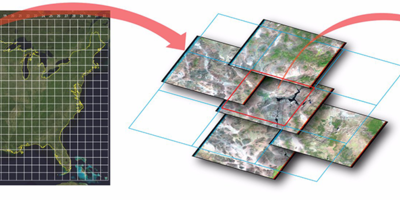 Validation
We validated our Landsat surface temperature output using  water-surface radiometer sites at Lake Tahoe and the Salton Sea.
Skin-Surface Radiometers at Tahoe and Salton
Lake Tahoe
Salton Sea
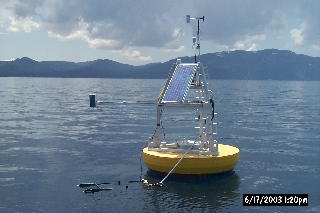 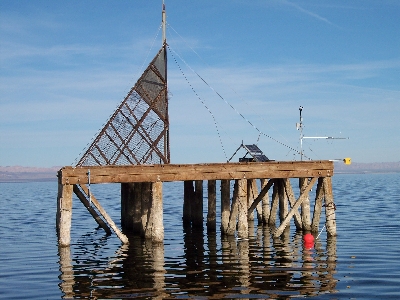 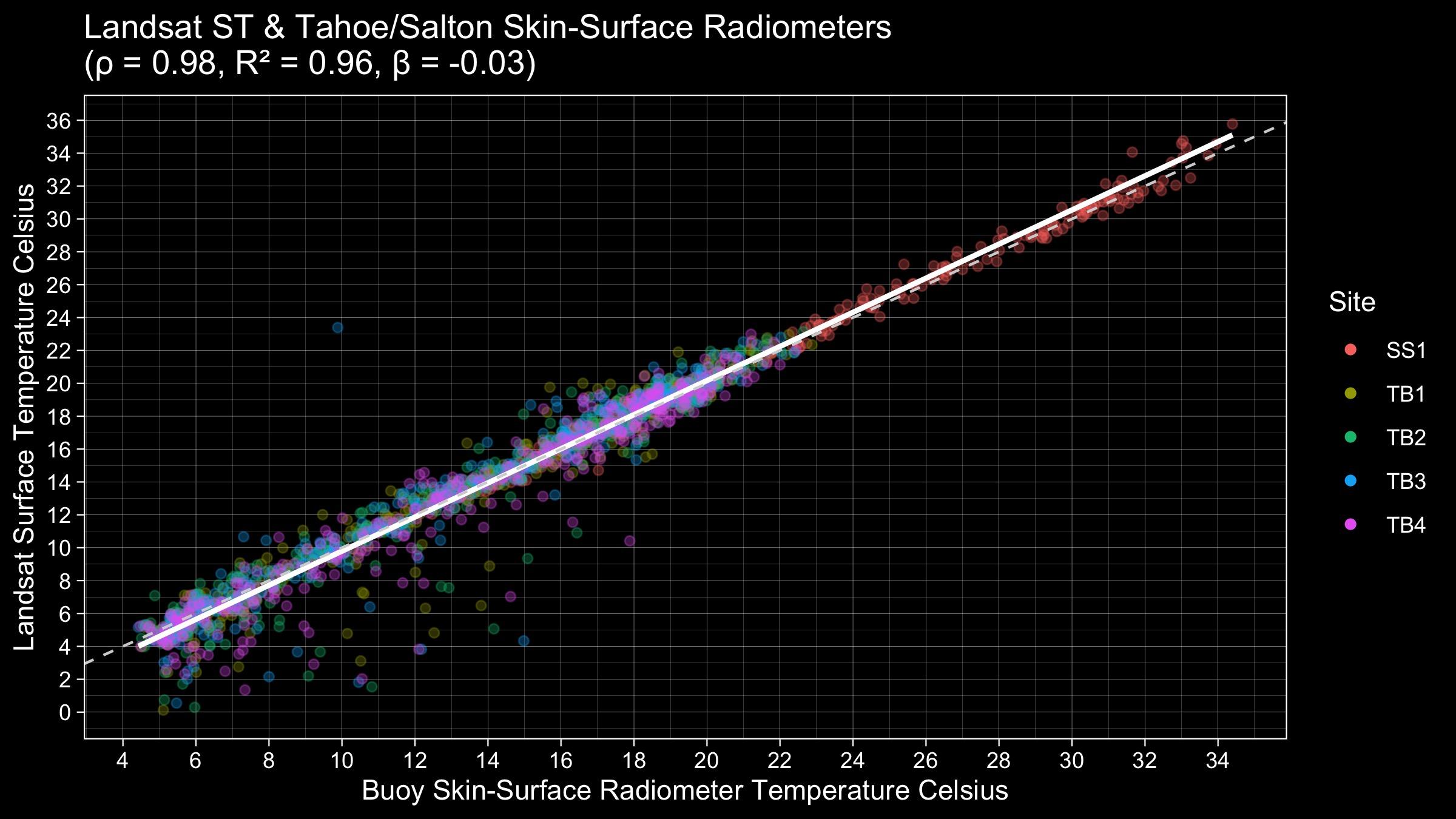 Landsat water surface temperature estimates match very well with Tahoe and Salton radiometers, with very high correlation and coefficient of determination and very low bias.
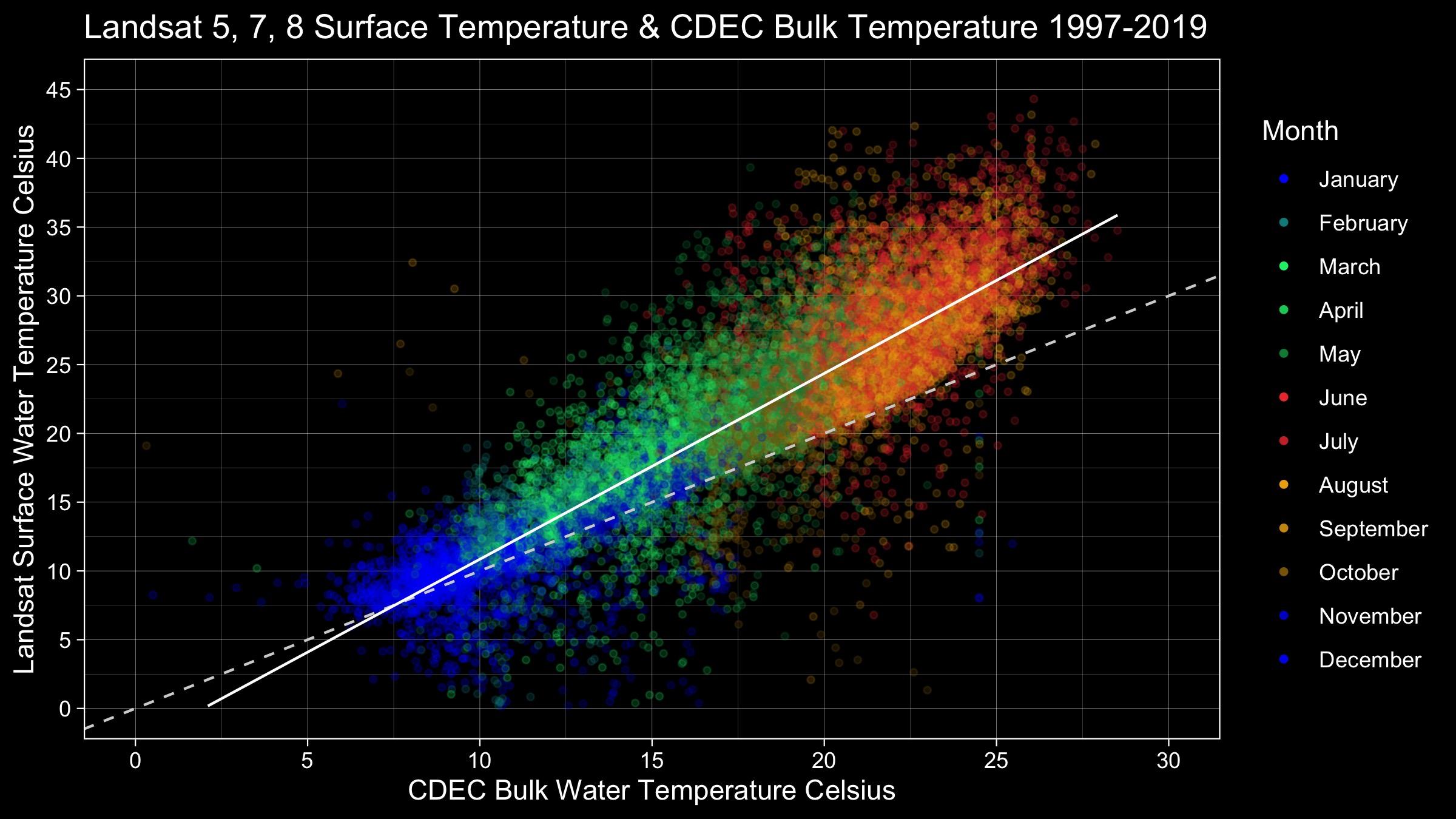 Surface temperatures seen by Landsat are also reasonable predictors of bulk temperature observed at CDEC stations.
Surface and bulk temperatures tend to converge at lower temperatures and diverge at higher temperatures.
Our remote sensing analysis of habitat applies only to the surface, but there is the potential to better model or predict bulk temperature using remote sensing.
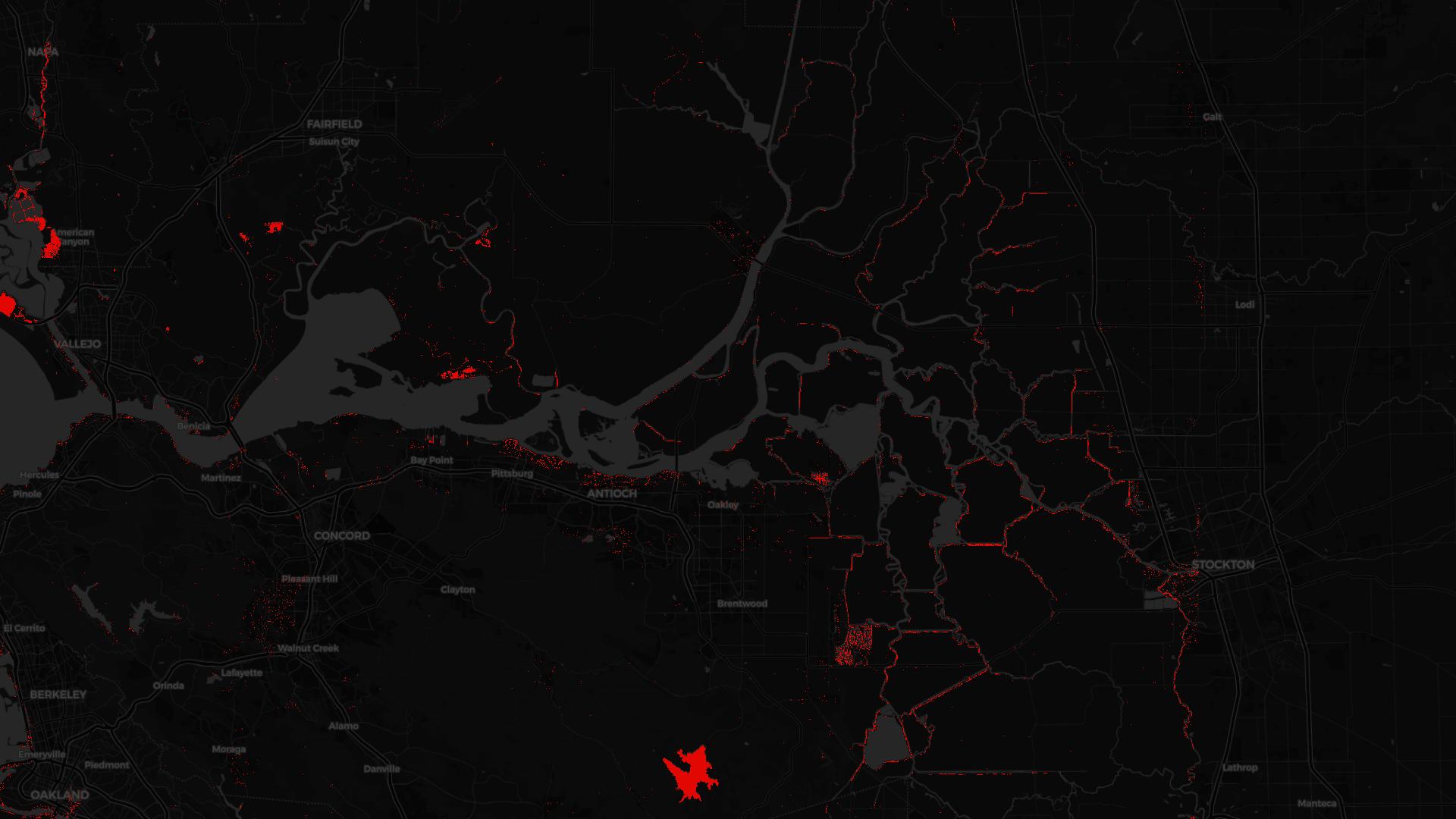 > CTmax ?
Unsuitable
Surface 
Area
We quantified unsuitable surface area by counting the number of 30 m by 30 m pixels in each Landsat image with a surface temperature greater than CTmax. We selected the image with the largest surface area to represent each year.
30 m
30 m
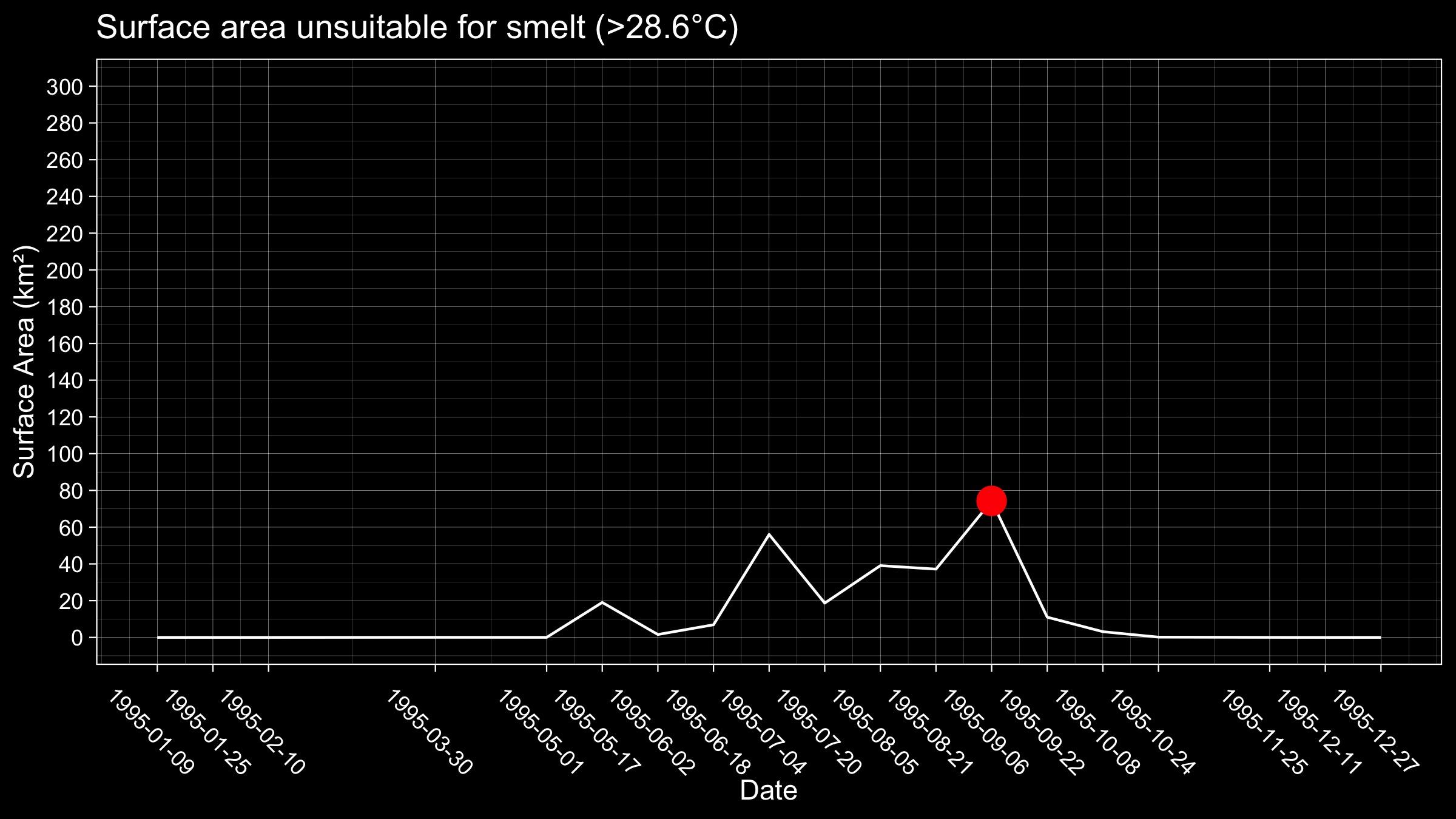 This Landsat 5 image from summer 1995 is the inter-annual low point of annual maximum thermally unsuitable surface area for smelt.
Summer 1995
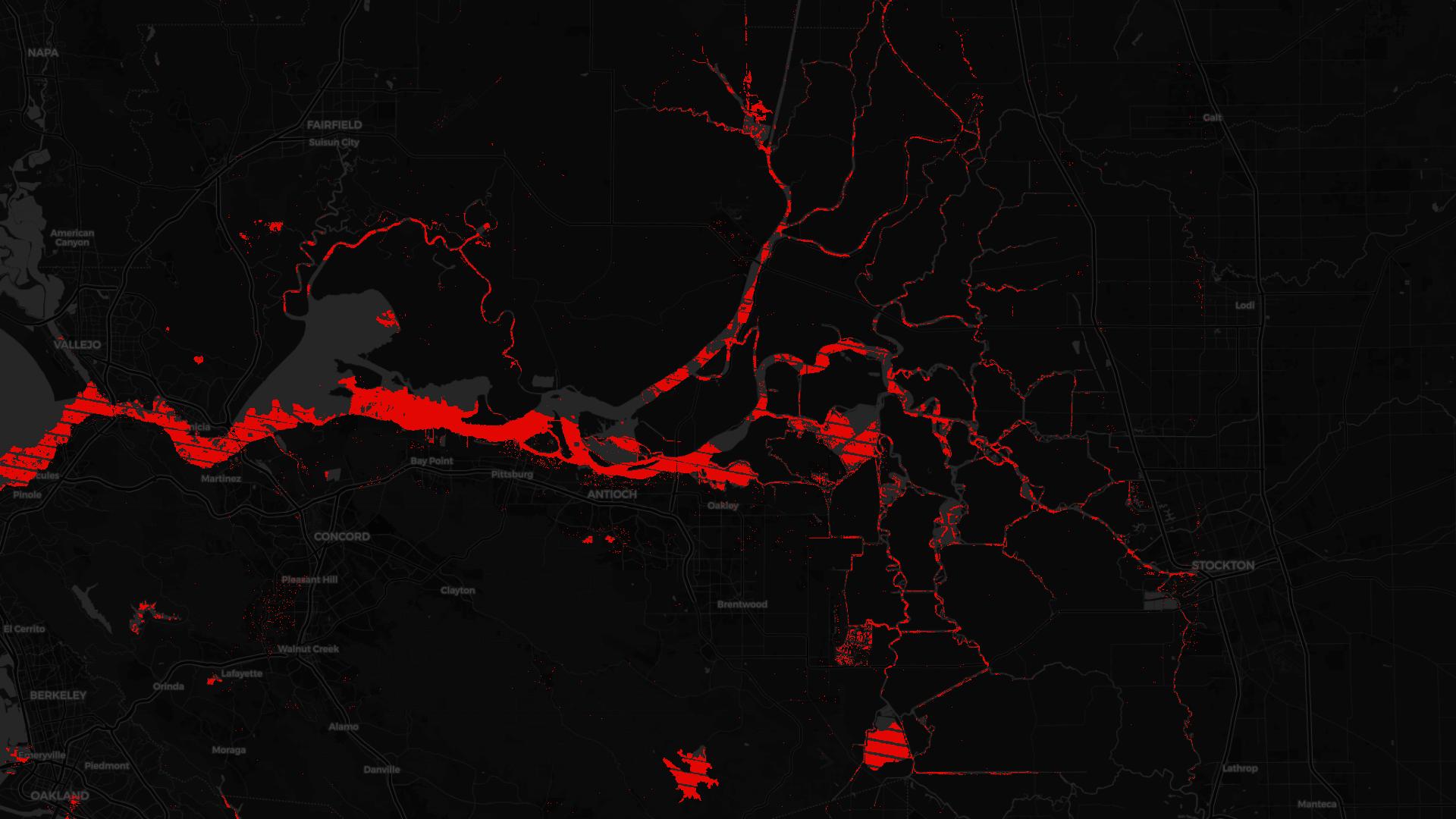 Fifteen years later in the summer of 2010, this Landsat 7 image represents the largest surface area exceeding the CTmax of smelt.
Much of the smelt habitat appears to be affected by high surface temperatures in this year.
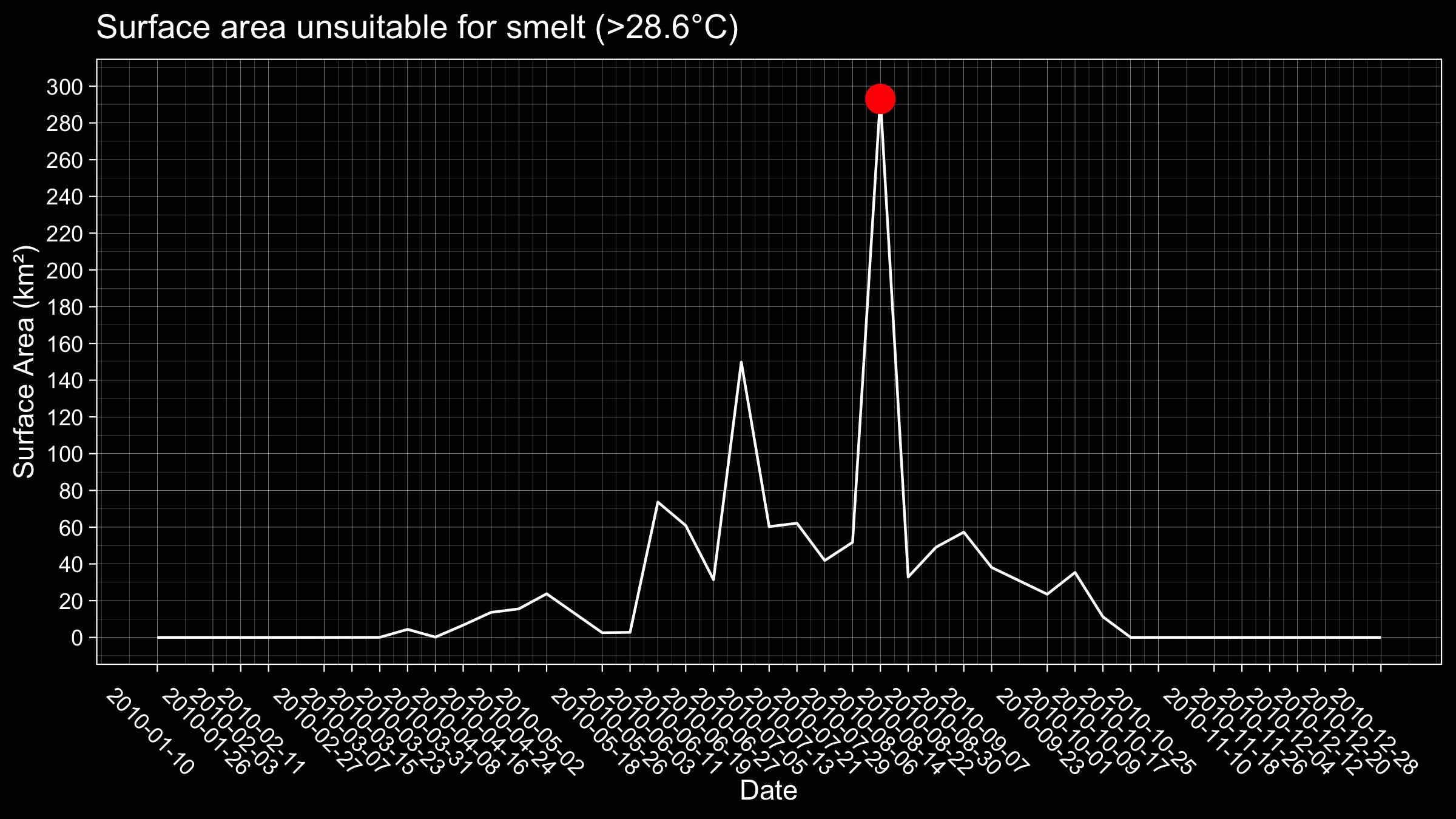 Summer 2010
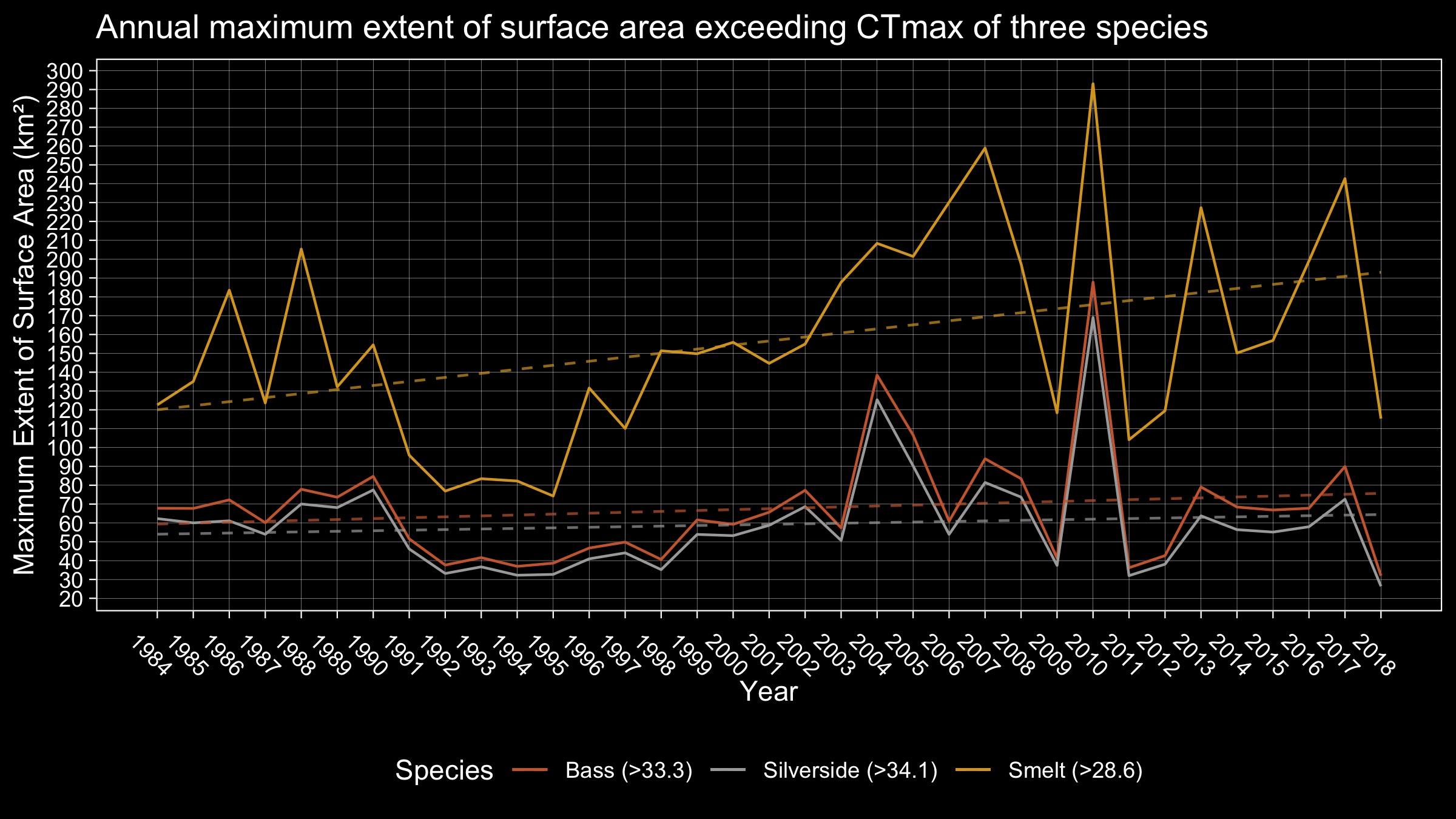 Areas where surface temperature exceeds the thermal tolerance of smelt are on an expanding trend from the mid-80s to the present at about 2.2 square kilometers per year.
The two invasive species considered here have more stable trends, under half a square kilometer per year.
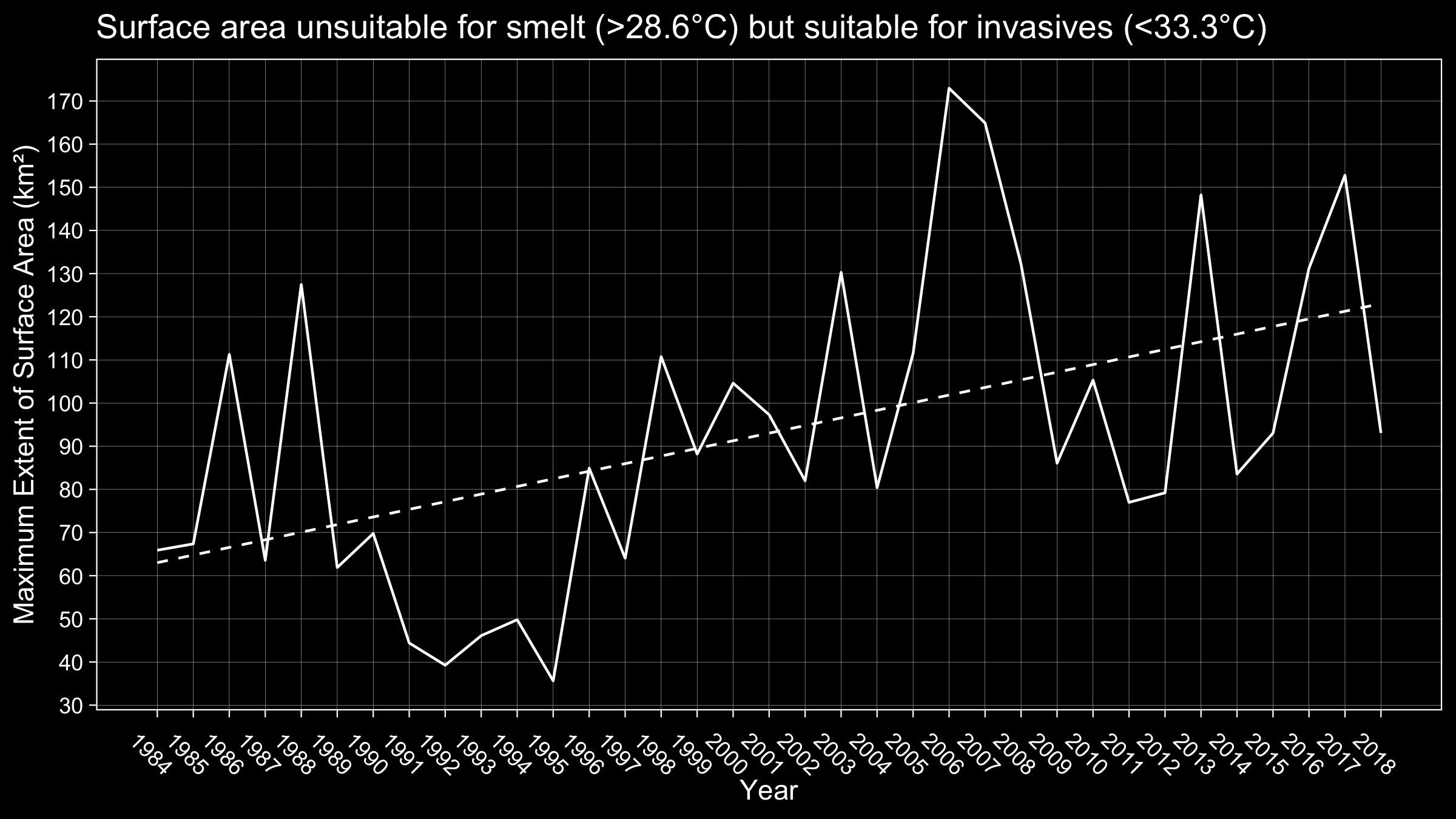 There is an increasing trend in surface area that is hotter than the thermal tolerance of smelt but still below thermal maximum for bass and silverside, at a rate of 1.8 square kilometers per year.
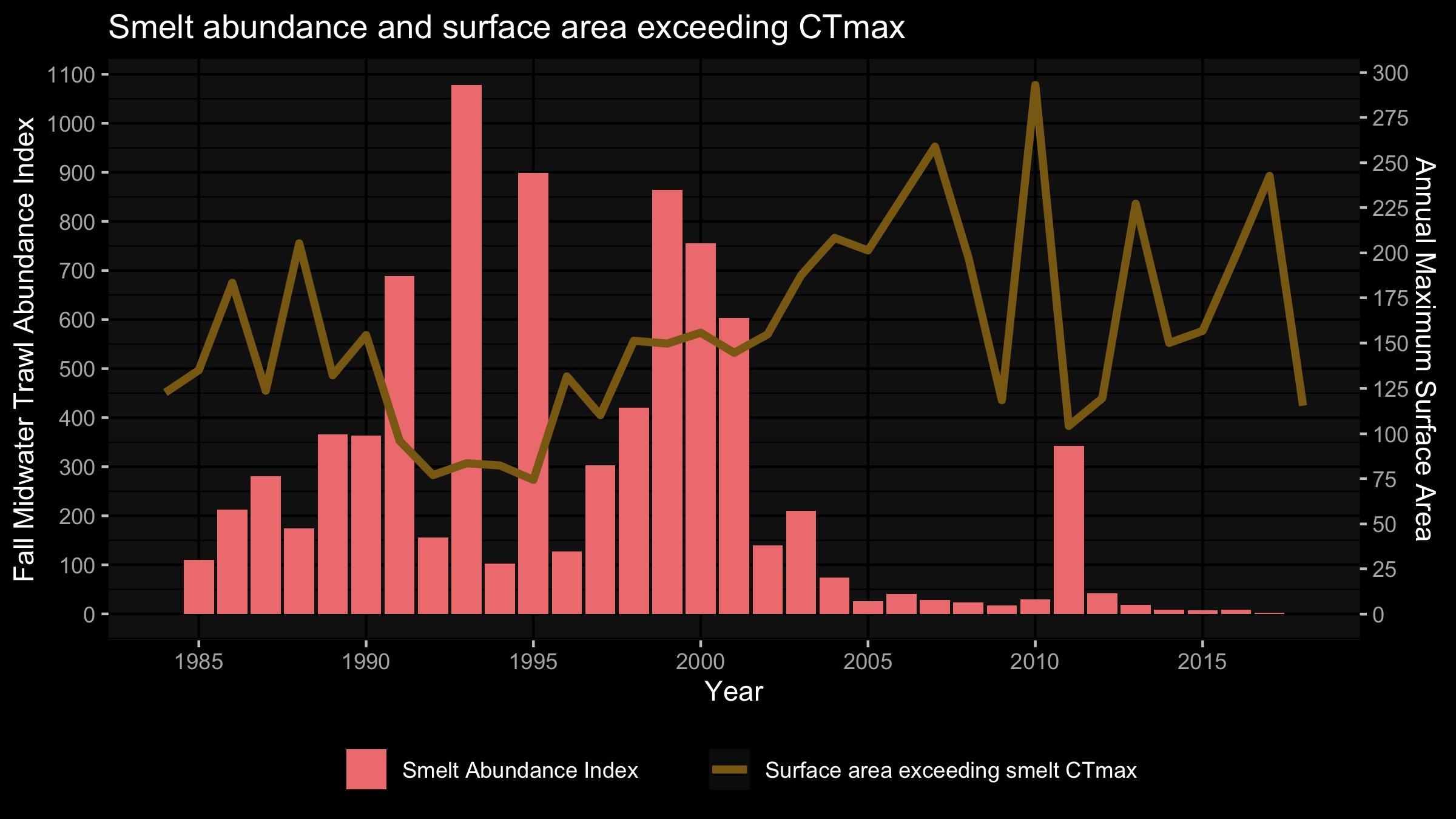 Extended periods of decrease in smelt abundance tend to co-incide with periods of expanded thermally unsuitable surface area.
Note that we are not claiming a causal relationship until we control for turbidity and other factors.
Findings
There is an increase in thermally unsuitable habitat for Delta Smelt from 1984 to the present. This is based on the skin-surface temperature, not accounting for refugia that may be under the surface.

There is an increasing trend in surface area not tolerable to smelt but potentially tolerable to invasive competitors over the same time period.

Periods of increase in extent of water surface thermally unsuitable to delta smelt correspond to low abundance. Temperature may be a factor along with salinity and turbidity.
Future Work with ECOSTRESS
Using ECOSTRESS surface temperature is to observe the skin effect compared to CDEC bulk temperature
Look into ways to model bulk temperature from remotely sensed surface temperature
70m, 2018-Present
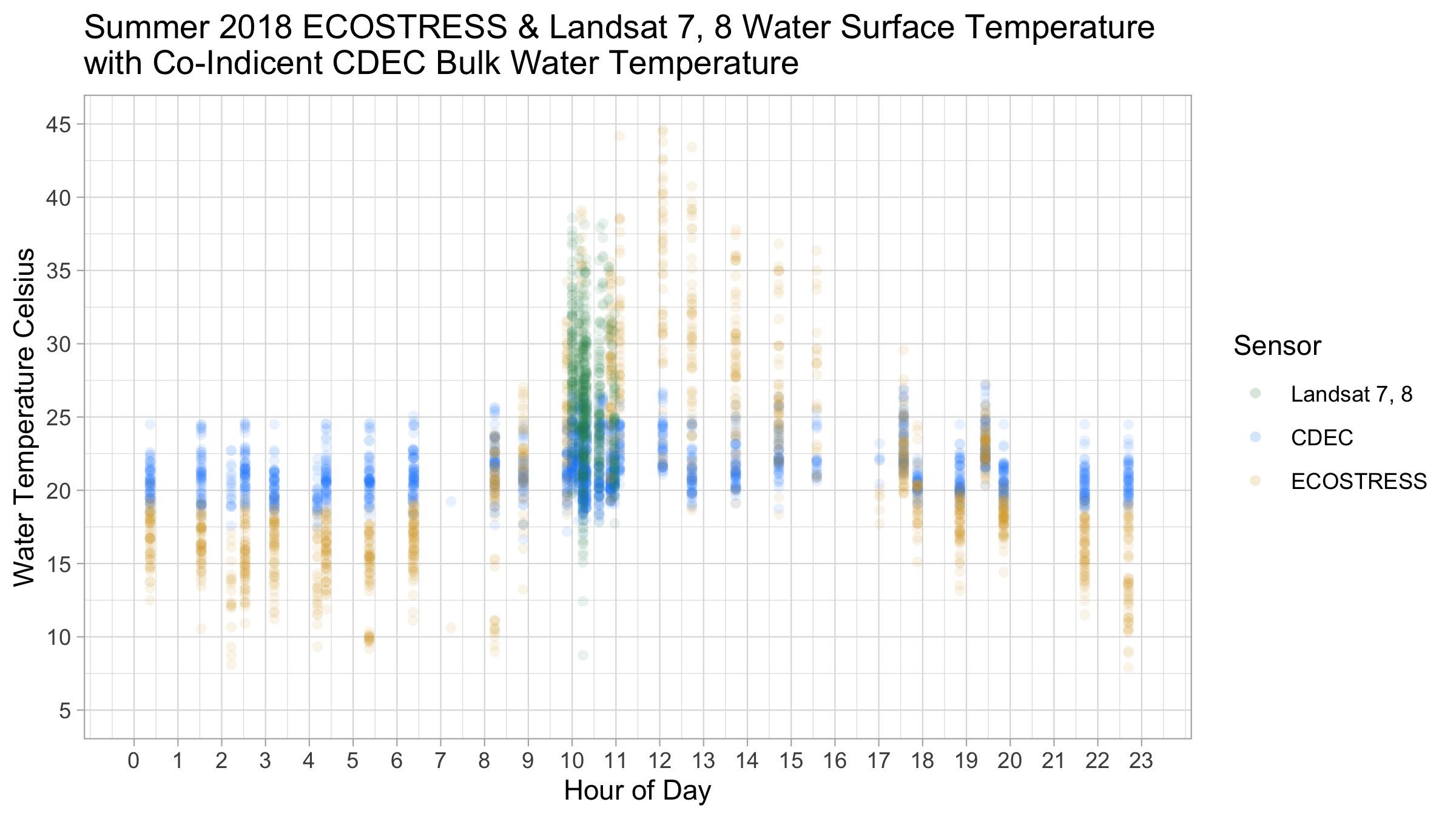 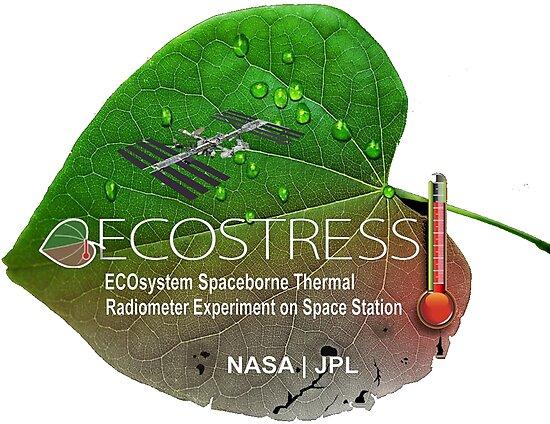 Future Work with 
Control Gates
Examining changes in bulk and surface temperature in Suisun Marsh during an experimental continuous control gate operation in 2018.
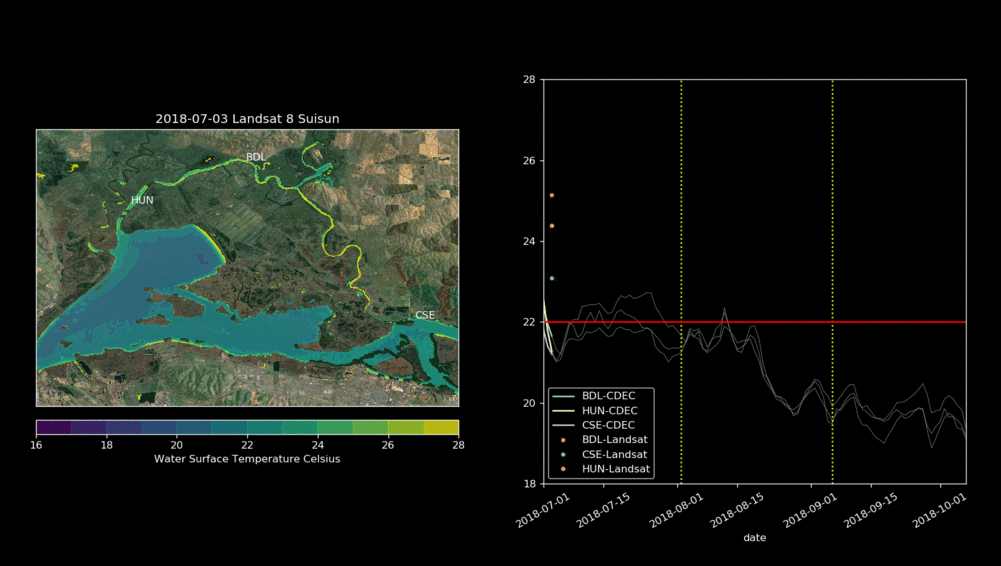 How can temperature data be used to monitor and mitigate changes in thermally suitable habitat?
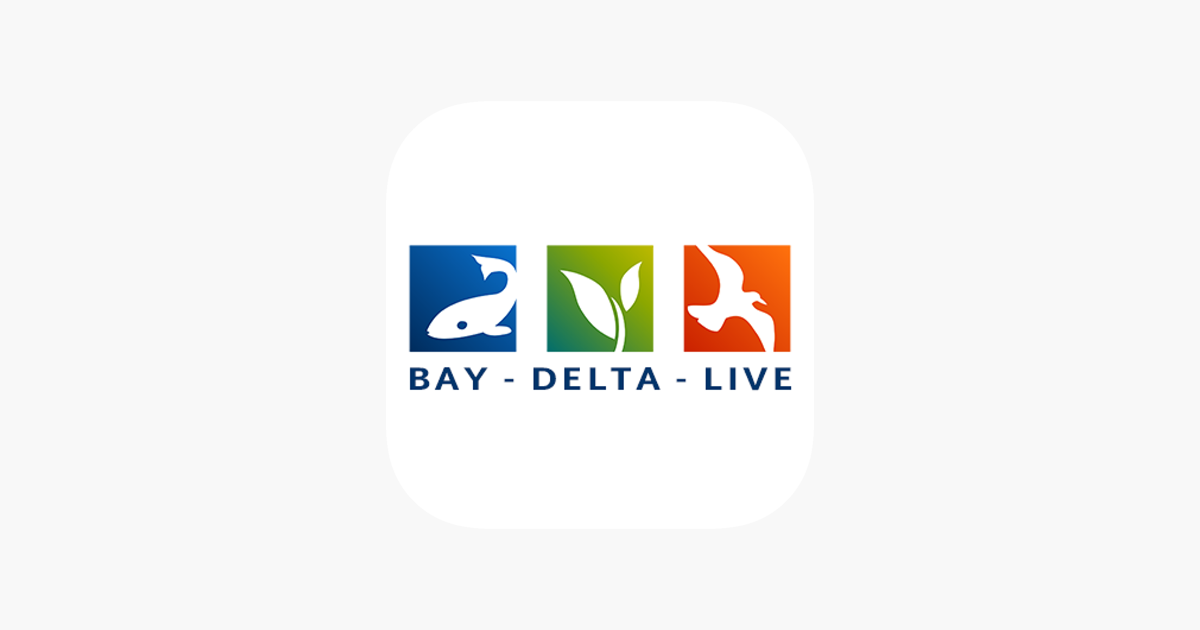 We’re working with 34 North and the Bay Delta Live collaboration to make an decision support dashboard using temperature, turbidity, and chlorophyll.
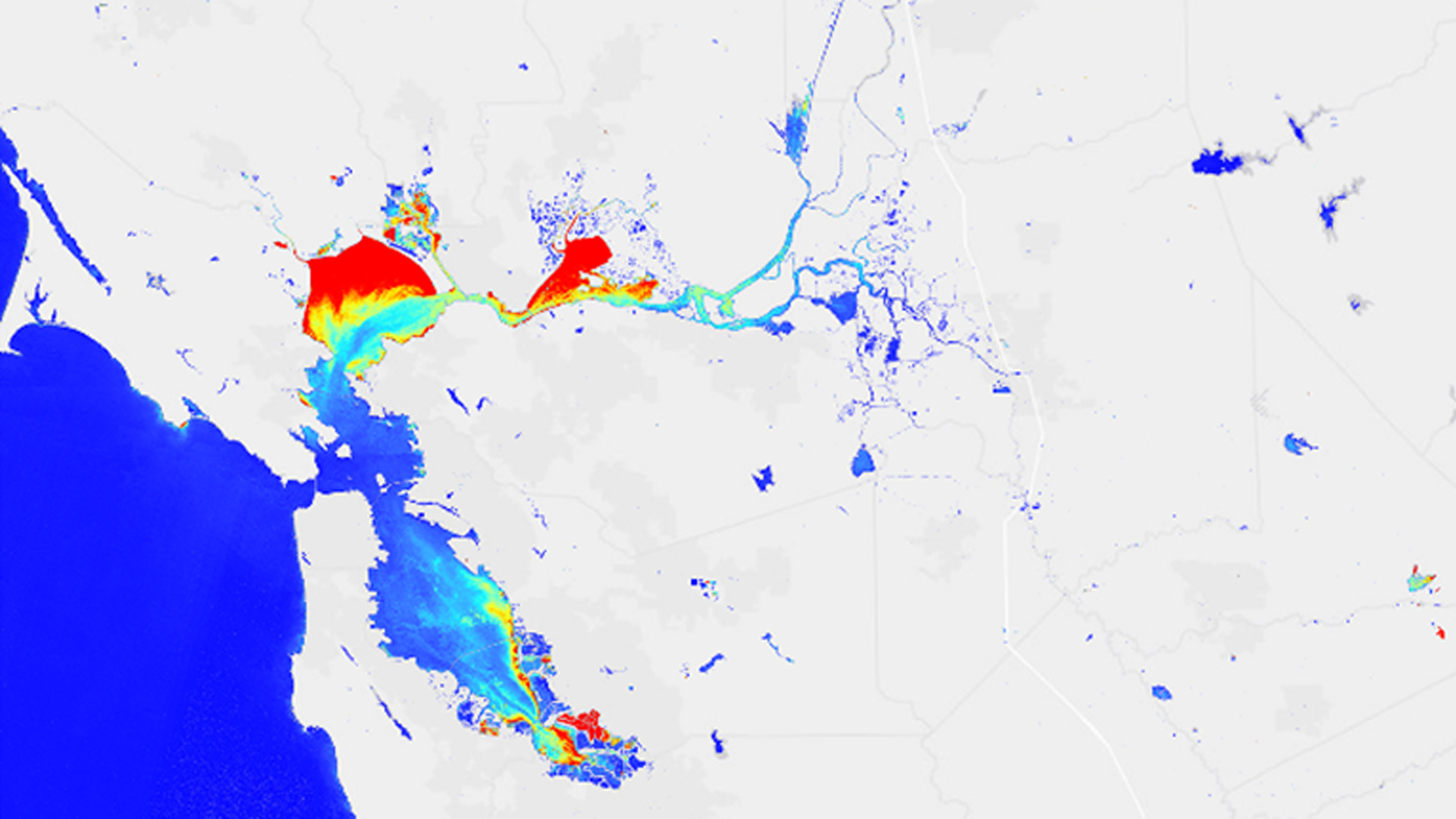 Future Work with Turbidity
We would like to consider a multi-variate analysis with turbidity and possibly salinity in order to determine the influence of temperature on habitat suitability.
Utilizing NASA and ESA Earth Observations to Monitor Turbidity Conditions in the San Francisco-Bay Delta
https://develop.larc.nasa.gov/2017/summer/SanFranciscoBayDeltaWater.html
Acknowledgements
Algorithm
Glynn Hulley
Validation
Kerry Cawse-Nicholson
Robert Radocinski
Gerardo Rivera
Science Discussion
Erin Hestir
Shawn Acuña
Brian Bergamaschi 
Nick Tuffilaro
Applications
Brenden Palmieri
Amye Osti
References
Brittany E Davis, Dennis E Cocherell, Ted Sommer, Randall D Baxter, Tien-Chieh Hung, Anne E Todgham, and Nann A Fangue.  Sensitivities of an endemic, endangered California smelt and two non-native fishes to serial increases in temperature and salinity: implications for shifting community structure with climate change. Conservation Physiology, 2019.
Peter B. Moyle, Bruce Herbold, Donald E. Stevens, and Lee W. Miller. Life history and status of delta smelt in the sacramento-san joaquin estuary, california.Transactions of the American Fisheries Society, 1991.
Nabin K. Malakar, Glynn C. Hulley, Simon J. Hook, Kelly Laraby, Monica Cook, and John R. Schott. An Operational Land Surface Temperature Product for Landsat Thermal Data:  Methodology and Validation. IEEE Transactions on Geoscience and Remote Sensing, 2018.
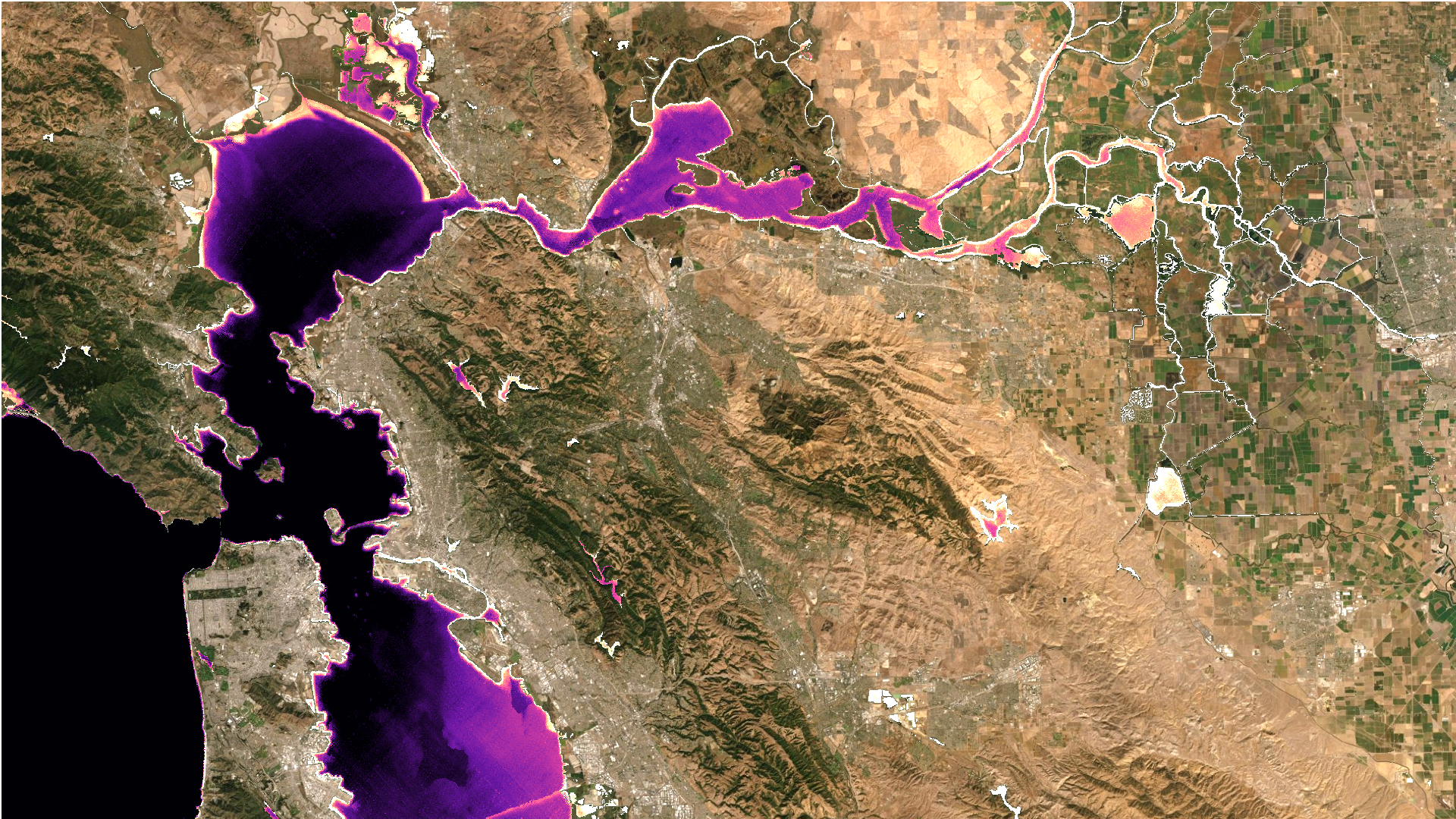 Smelt Habitat Suitability and Thermal Refugia in the San Francisco Bay Delta as Seen by Landsat and ECOSTRESS with Comparison to CDEC
Gregory Halverson1
Christine Lee1
Glynn Hulley1, Kerry-Anne Cawse-Nicholson1, Brenden Palmieri2, Amye Osti2, Erin Hestir3, Christiana Ade3, Shawn Acuña4, Brian Bergamaschi5, Nick Tuffilaro6, Robert Radocinski1, Gerardo Rivera1
1NASA Jet Propulsion Laboratory 234 North 3University of California, Merced 4Metropolitan Water District of Southern California, 5United States Geological Survey, 6Oregon State University
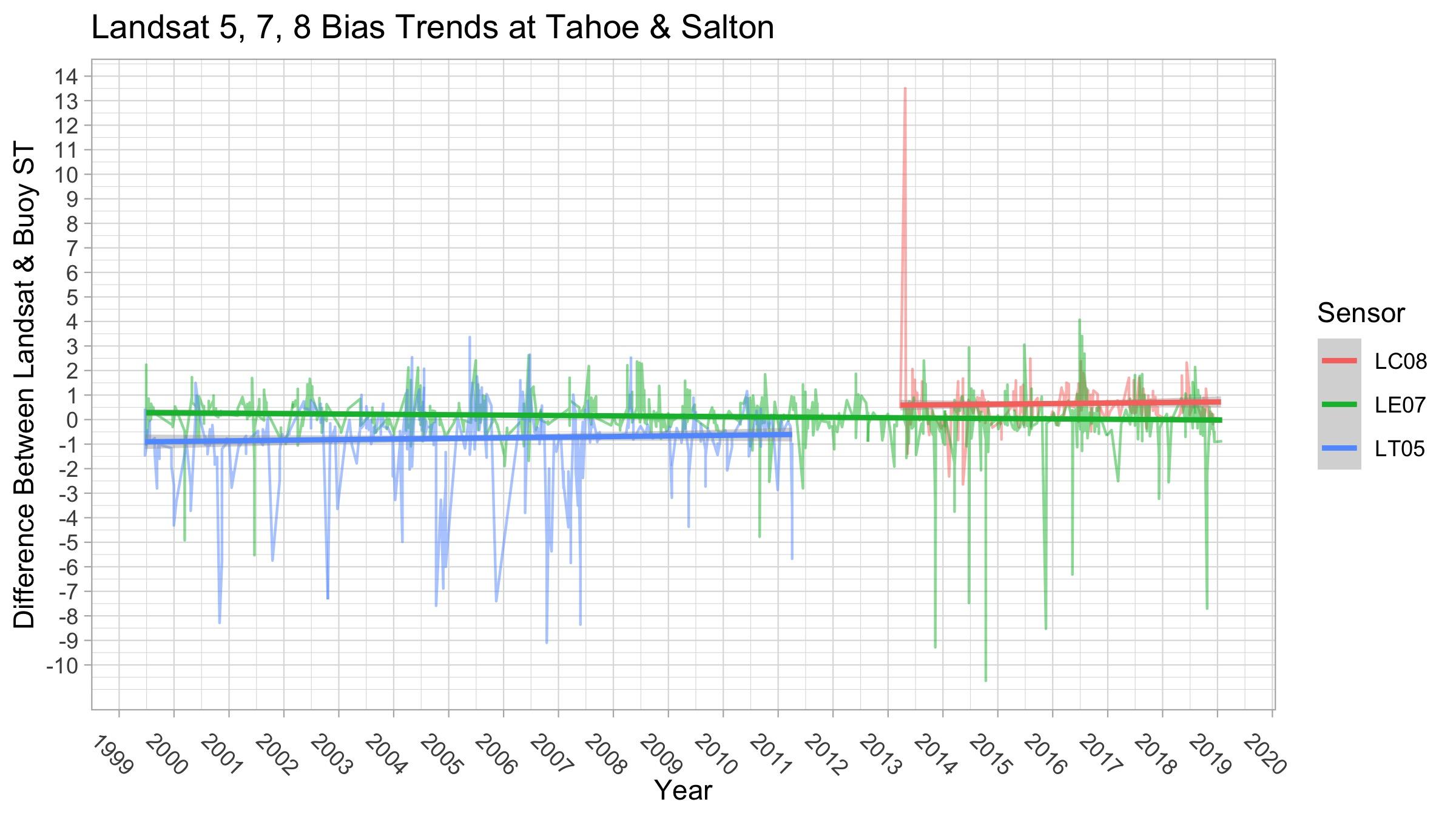